Experts
By Not the Droids YOU ARE LOOKING FOR
Copyright 2017, EV3Lessons.com (Last Edit 8/18/2017)
1
Coming Soon
Copyright 2017, EV3Lessons.com (Last Edit 8/18/2017)
2
Credits
This lesson was written by Team 3659 NeXT GEN, with some edits by EV3Lessons
You can contact Team 3659 NeXT GEN through their Facebook page: Garrett County FIRST LEGO League Team 3659. 
More lessons available at www.ev3lesssons.com
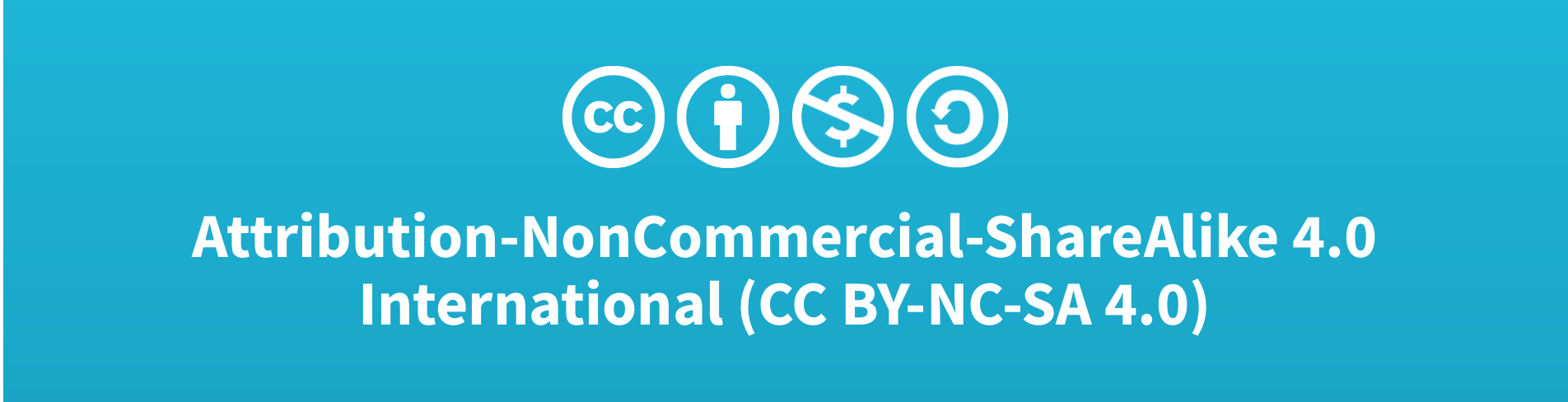 Copyright 2017, EV3Lessons.com (Last Edit 8/24/2017)
3